University of Guelph – Criminal Justice and public Policy Program presents
Applying to Graduate School?
Get Advice from CJPP Faculty and current MA students!
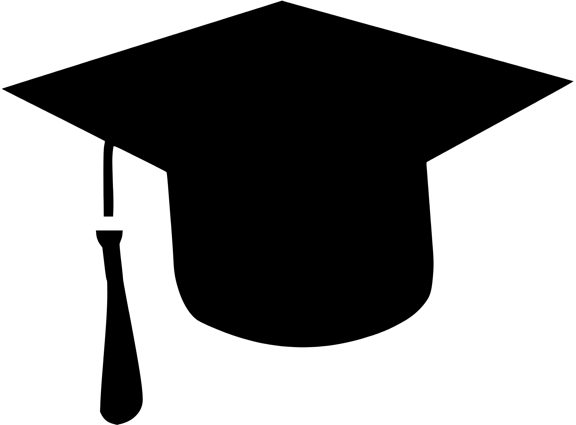 Prof. Carolyn Yule, CJPP Coordinator
Prof. Dave Snow, CCJP Coordinator
Applying to graduate school can be a daunting experience. Take the opportunity to get advice from faculty with experience reviewing graduate applications, and MA students with experience applying! This event is open to all CJPP students interested in applying to graduate school for the 2020-2021 academic year.
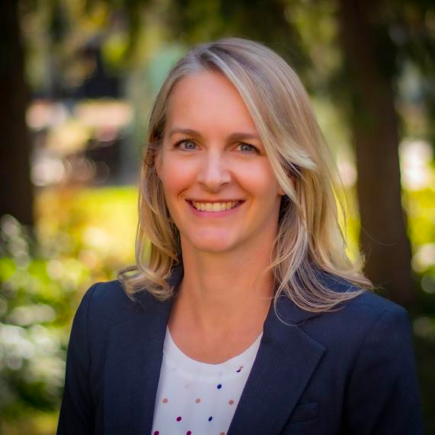 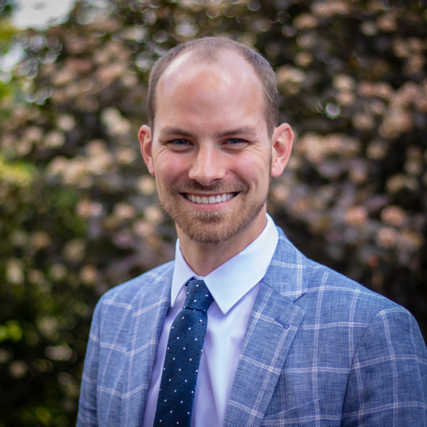 November 26 * 5:30-6:50pm * MacKinnon 304
Why Apply to Grad School?
Research area of interest
Improve employability
Improve research, writing, critical thinking skills
School is fun, I want to keep going
Not sure what to do next…
All valid reasons!
[Speaker Notes: All else being equal…]
Choosing Programs
Prof Snow’s order of consideration:
Fit for Research Project
Program
Supervisor
School
City
Consider applying outside of your province/region!
[Speaker Notes: All else being equal…]
Application: Parts that Matter Most
Grades (transcripts)
Reference Letters (2-3)
Research / Personal Statement
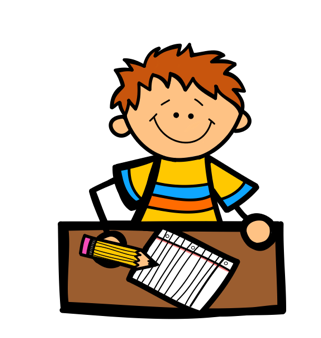 Grades
Can’t control (except this semester)
Last two years = most relevant
A- average = very competitive
B+ average: still competitive 
If did well in courses related to Master’s, highlight this
Keep doing well: Grades in final semester will matter for scholarships
Reference Letters
Can’t control content, but…
Can control:
Which professors
Sessional vs. full-time, expert in program,your grades in their classes
How much they know about you
Time they have to write letter
Helping Your Referees
Tell them early!
Give them:
Resume
Transcripts
List of schools/dates, method of letter
Draft proposal
Offer to set up meeting
Don’t feel bad about asking: it’s our job
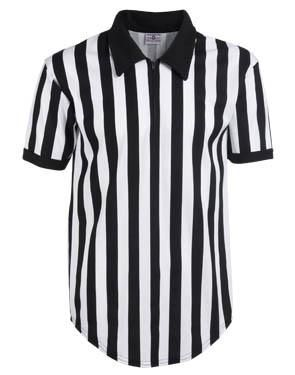 Research Statement
Avoid vague personal aspirations ( ‘I want to help people’, ‘Crime is a problem’)
Make about the research: 
Identify problem/puzzle
Situate within literature
Include research question, methodology, contributions
Fit of specific program
Personal statement = different
[Speaker Notes: Can clarify with program]
Course, MRP, or Thesis?
Depending on the program, may offer some or all three options
Course = take courses
MRP = courses + long paper (~50 pp)
Thesis = courses + very long paper (~100 pp) with formal defense
Depends on your preference…
Prof. Snow advice: If option, frame project as MRP or thesis
Scholarships
SSHRC: December 1 (too late to start?)
One central portal online
Include Common CV (CCV)
OGS: Done through each institution
January 31 at University of Guelph
Helps develop your program of study
You’ll probably have to apply in your first year anyway
Grad Student Perspectives
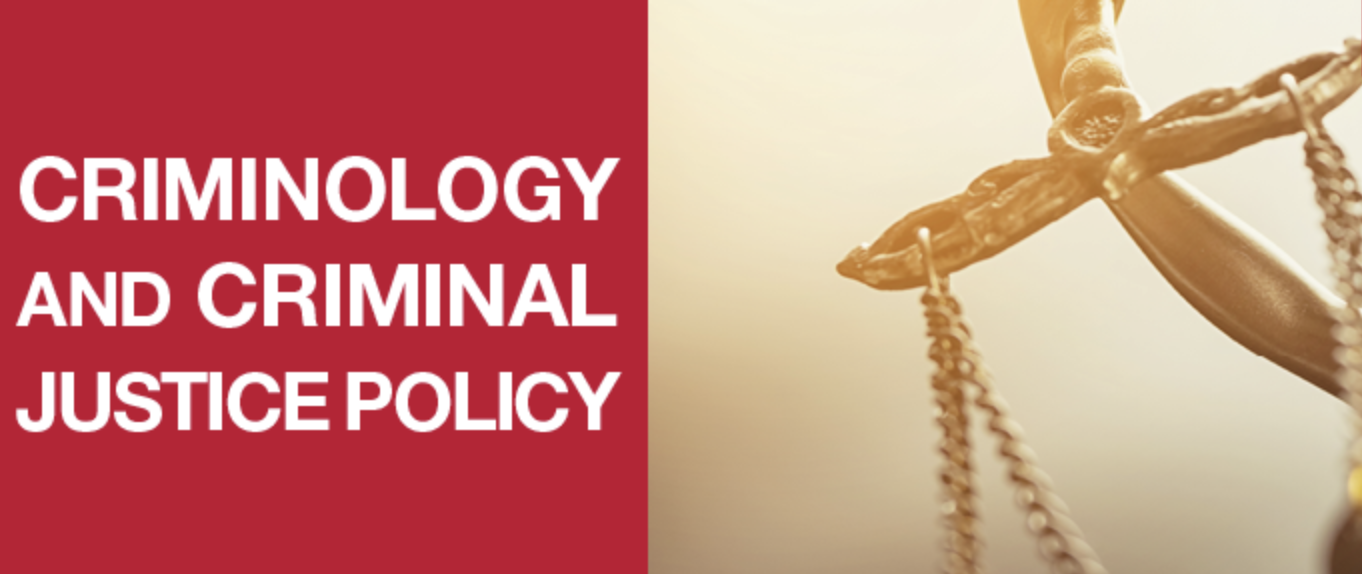 Questions?
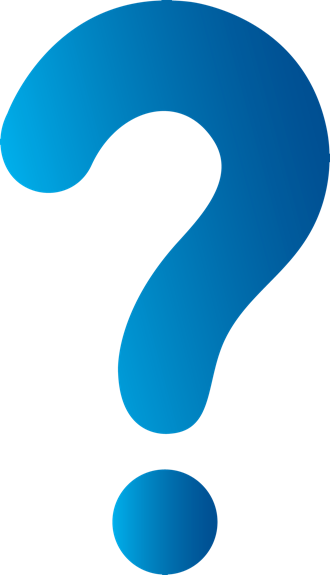